التفريز
عملية التفريز (Milling)
عبارة عن عملية تشغيل للسطح باستعمال عدد تدور أثناء القطع فتزيل حدودها المتعاقبة قطعًا صغيرة من المعدن لإعطاء الجسم الشكل المطلوب و تستعمل في هذه العمليات أدوات قطع متباينة الأنواع لتكوين سطوح مستوية أو منحنية طبقًا لأشكال الأدوات القاطعة و من مميزات عملية التفريز الحصول علي أسطح ذات جودة عالية و كذلك سرعة عالية لعمليات التشغيل.
التفريز المحيطي
فيه يشغل السطح بواسطة أسنان قطع تقع علي محيط مقطع التفريز و يكون السطح المشغل في هذه الحالة موازيًا لمحور عدة التفريز و يستعمل في تشغيل الأسطح المستوية و كذلك الأسطح ذات الشكل المحدد بمقطع التفريز.
التفريز الوجهي العدل
التفريز الوجهي أو الجانبي و فيه يكون السطح المشغل متعامد علي محور مقطع التفريز و تتم عملية القطع بواسطة أسنان علي وجه الآلة أو جانبها بالإضافة إلي محيطها و تكون الأسنان الواقعة علي المحيط هي المسئولة عن عملية القطع و تكون أسنان الوجه مسئولة عن عمليات التشطيب.وتجري عمليات التفريز المحيطي عادة علي ماكينات التفريز الأفقية بينما تجري عمليات التفريز الوجهي علي ماكينات التفريز الرأسية و يمكن إجراؤها أيضًا علي ماكينات التفريز الأفقية.
عمليات التفريز المختلفة
تشغيل الأسطح المستوية: يستخدم مقطع تفريز إسطواني عادي و تكون الأسنان علي شكل مستقيم أو حلزونيًا بزاوية تتراوح بين 25:45 درجة.تشغيل الأسطح الجانبية: تتم عملية التشغيل باستخدام مقطع تفريز وجهي و محيطي كما يمكن استخدام هذه النوع من أدوات القطع في عمل المجاري في المعدن و تتم عملية القطع بواسطة حواف القطع المحيطية و الوجهية.عملية شق و قطع المعادن: يستخدم أداة علي هيئة قرص بحواف محيطية لقطع الشقوق أو لفصل جزئين من المعدن و في هذه الحالة يكون عرض الشق مساويًا لتخانة القرص القاطع.
عملية تفريز الأسطح المائلة:
وهي أحادية الزاوية أو ثنائية الزاوية.عمليات تفريز لأشكال خاصة: يتم استخدام أدوات قطع تتخذ نفس الشكل المطلوب تشغيله في المنتج و يكون شكل الحد القاطع مقعرا أو محدبًا أو مركبًا (يشمل الشكلين)عمليات تفريز متعدد الأسطح: يمكن تركيب عة أدوات قطع كمجموعة علي عامود ماكينة التفريز بحيث تكون شكل السطح المطلوب تشغيله.
تفريز المسننات (التروس):
من العمليات الهامة التي تجري علي الفريزة هي قطع التروس باستخدام أداة قطع خاصة تأخذ شكل الفراغ بين أسنان الترس و كذلك باستخدام رأس التقسيم الخاصة و التي تثبت علي فرشة الفريزة الأفقية.
ويعتمد هذا التصنيف على وضع محور الآلة الحامل لأداة القطع، فاذا كان المحور أفقيا سميت بالفارزة الأفقية، وإذا كان المحور عموديا سميت بالفارزة العمودية، وهنالك نوع عام يمكن لأداة القطع أن تدور وفق المحورين الأفقي والعمودي. ويمكن للفارزة أن تكون ذات تحكم يدوي ونصف آلي وآلي (CNC). وتستطيع الفارزة عمل العديد من الأشكال المعقدة والبسيطة مثل المجاري والأخاديد والسطوح المستوية والثقوب وغيرها.عمليات التفريز الأساسية	عدلهنالك مجموعة من العمليات التي تستخدم فيها الفرزة بشكل رئيسي منها:التفريز الافقي لأعلى ولاسفل: يعتبران النوعان الرئيسيان للتفريز الأفقي ولكل منهما مميزات وعيوب.
الفريزة صنفان رئيسيان
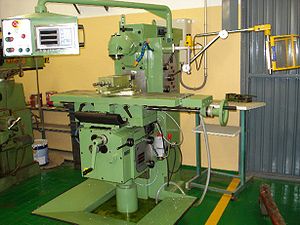 عمليات التفريز الأساسية
التفريز الافقي لأسفل
التفريز الافقي لأعلى
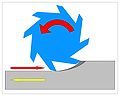 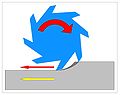 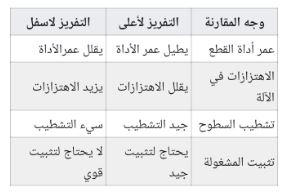 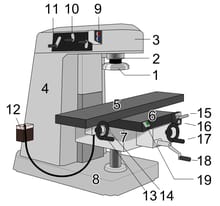 عمل التروس: لعمل ترس على آلة التفريز نحتاج إلى جهاز يسمى جهاز التقسيم، حيث يحتوي الجهاز على ذراع المرفق ومجموعة ثقوب كما في الشكل. والذي يعمل وفقا لقانون بسيط هو: عدد لفات الذراع الرئيسي تساوي عدد أسنان الترس
انس هشامايات حسين مريم فرج
الملاحظات الواجب اتباعها فى هذا البرزنتيشن :-1- تم تظبيط البور فى الكتابة وفى الصور .2- المعلومات غير كافية .3- استكمال الموضوع .4- استكمال الصور الخاصة بمراحل الانتاج بالماكينة كجهاز التقسيم مثلا التى أشرت الية.5- كتابة الاجزاء على الماكينة .6- الالتزام بالشكل المتفق علية وهو الشكل الذى علية شعار الجامعة .